Squat bipodalico
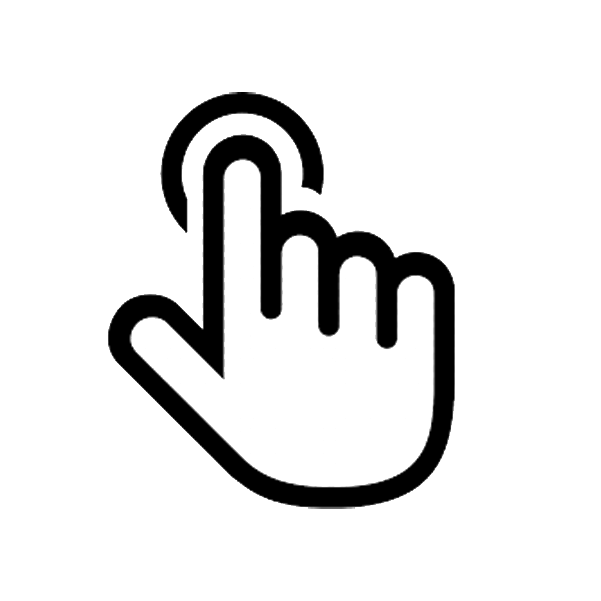 A cura di:
Lorenzo Pugliese
1
Squat Bipodalico
Il movimento di Squat (piegamento sullo gambe) è uno dei movimenti fondamentali dell’allenamento della forza e della potenza degli arti inferiori. 
L’esercizio di squat bipodalico è uno dei mezzi per allenare questo movimento.

Linee guida per l’esecuzione del movimento:

Portare il sedere indietro (sedersi indietro) mentre si mantiene il “core" attivo in tutte le direzioni per garantire la stabilità spinale e la pancia leggermente indentro minimizzando l’estensione e quindi l’arco lombare , il petto leggermente in alto grazie a una leggera estensione toracica. 
Le anche durante il movimento si muovono quindi sia indietro che verso il basso e non solo in una delle due direzioni. È possibile ottenere il grado ottimale di flessione dell’anca semplicemente mettendo il focus su sedersi indietro portando il peso sui talloni mentre si mantiene l’allineamento della colonna e l’intero piede a contatto con il terreno attivando l’arco plantare. I piedi devono rimanere dritti o leggermente ruotati verso l’esterno. L’importante è che una volta iniziato il movimento la posizione dei piedi non deve cambiare. Durante la discesa le ginocchia, viste frontalmente, devono rimanere in linea con i piedi o leggermente più larghe. Le ginocchia non devono cedere internamente.
La posizione ottimale è quella intorno a un range che permette di arrivare con le cosce parallele al terreno (circa 110° di angolo al ginocchio) o leggermente più in alto rispetto al parallelo, ovvero ai 90 gradi articolari. Le due posizioni non sono identiche e all’inizio, per padroneggiare meglio la tecnica di movimento, è consigliabile fermarsi alla posizione corrispondente ai 90 gradi articolari. Durante l’esecuzione l’atleta dovrebbe sentire l’attivazione delle cosce nel suo complesso, dei glutei e eventualmente degli addominali. Se l’atleta nota l’attivazione della schiena, in particolare del tratto lombare, è possibile che ci sia una scarsa stabilità spinale o qualche errore tecnico esecutivo soprattutto a livello del bacino.
2
Squat bipodalico
Esempio di progressione:
Squat a corpo libero con un bastone
 Goblet squat: con un peso (manubrio o kettlebell tenuto frontalmente)
 Squat con bilanciere

Metodologia:
Un approccio metodologico utile a migliorare la forma e la tecnica e la prestazione prevede una fase di discesa (fase eccentrica) lenta e controllata (circa 3-5 secondi), una pausa isometrica alla fine della fase eccentrica (circa 2-4 secondi) e una fase di risalita (fase concentrica) esplosiva, ma controllata.
Solitamente si eseguono 2-3 serie da 4-8 ripetizioni*. 











*Va notato che usando questa metodologia il range di ripetizioni si abbassa in quanto una ripetizione dura 2-3 volte di più rispetto a una ripetizione tradizionale
3